수 강 신 청  안 내 문   및   메 뉴 얼
수강신청 기간 :  2017년 8월 14일(월) ~ 2017년 8월 22일(화)
수강신청 확인 및 변경기간 : 2017년 8월 28일(월) ~ 2017년 9월 1일(금)
수강신청 절차
        - 국제대학교  홈페이지에서  수강신청 기간 확인 ① - 포털 로그인 -> ②  의 [ 아이디, 비밀번호  ] 로그인  클릭
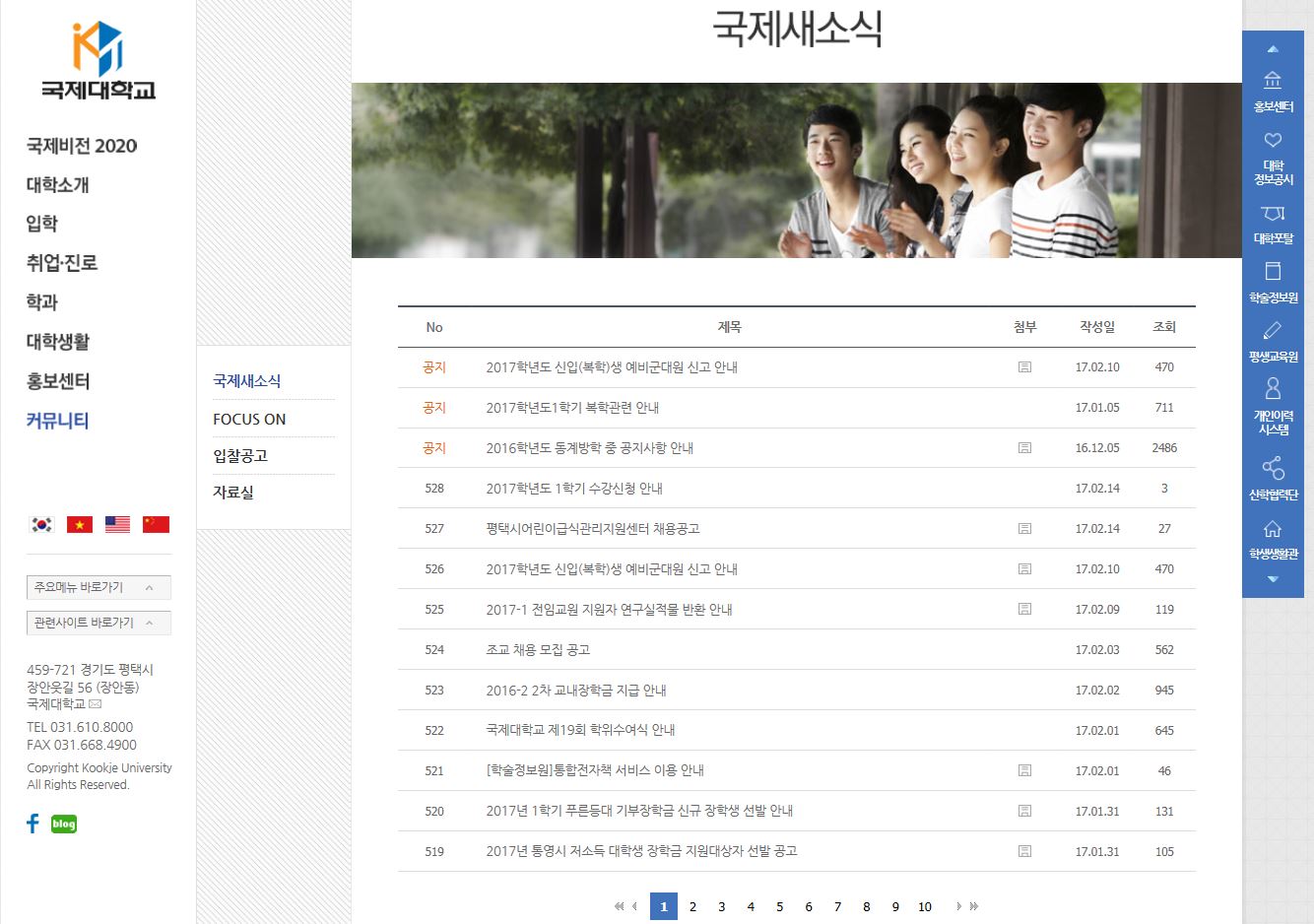 1
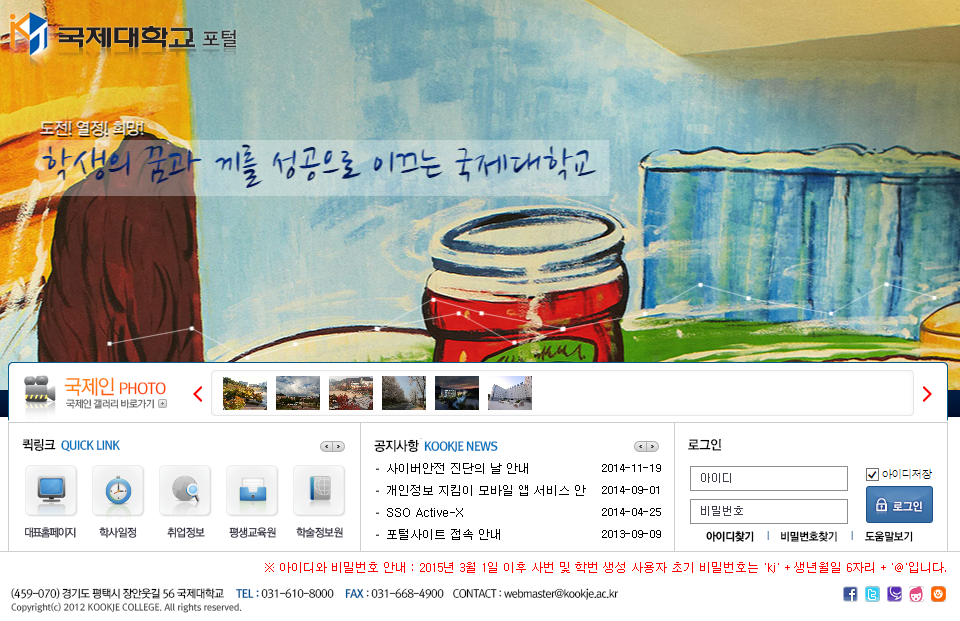 2
1
ㆍ  수강신청 절차 :          - 포털 로그인  -> ③  MY정보  확인 (성명, 학번, 계열(학과)명, 메일주소 확인)
        ->  ④  학사정보 클릭  ->   ⑤  교과 / 수업정보 에서 ▶ 수강신청 클릭
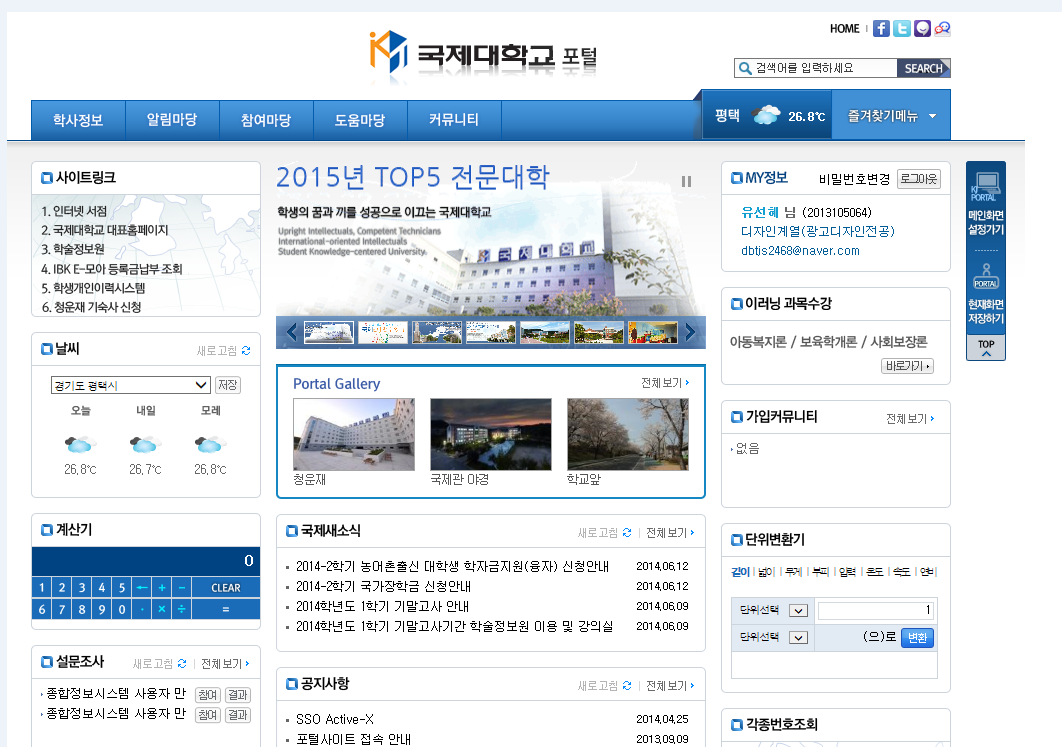 4
3
성명
학번
계열(학과)명
메일주소
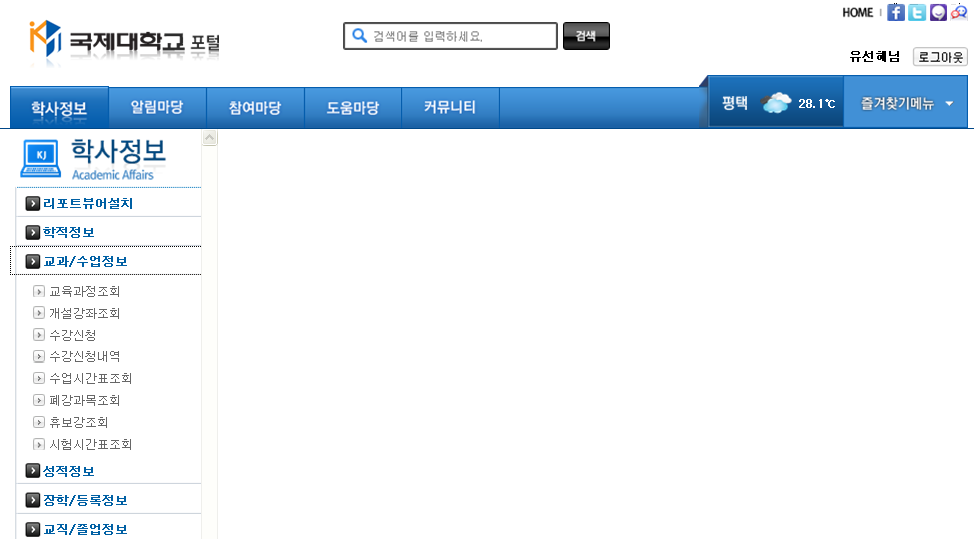 성명
5
2
ㆍ   수강신청 절차 :        ⑥                                  클릭 →  ⑦  자과과목    타과과목     공통교양    클릭   →    ⑧  신청  →     시간표   강의시간 확인  →    ⑨  수강확인서 출력
수강신청 ▶
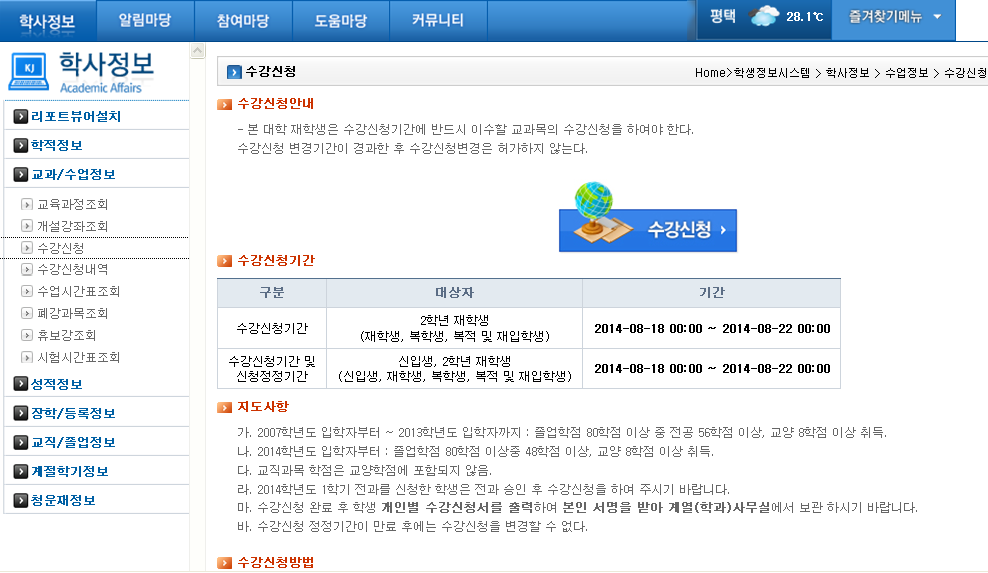 6
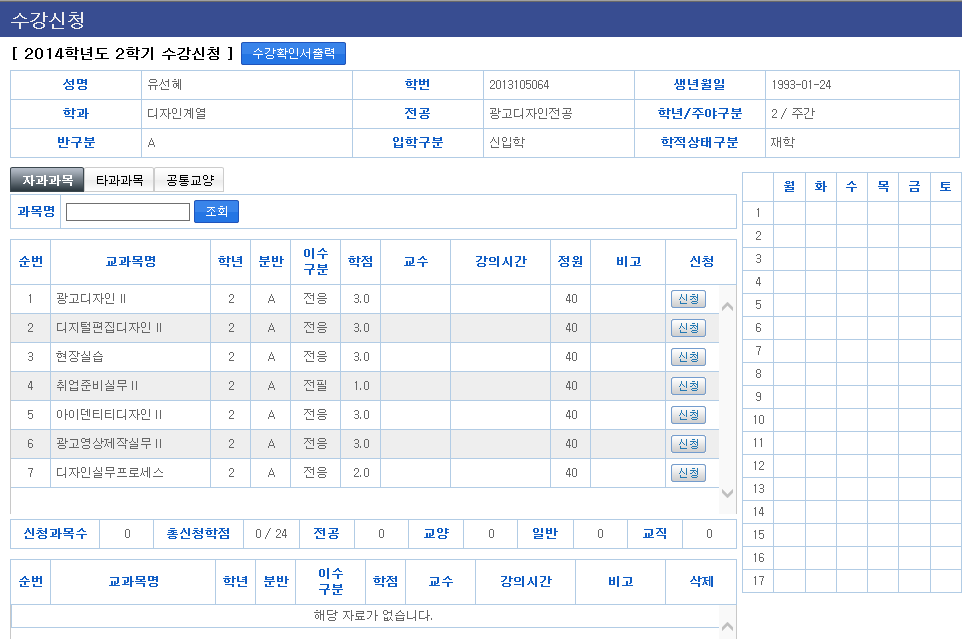 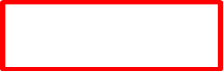 9
2017년도 1학기
생년월일
학번
성명
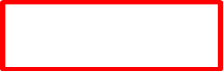 7
8
3
ㆍ 수강신청 절차 :           수강신청 확인서 출력화면
        ⑩  인쇄 → 수강신청 내용 확인
        ⑪  본인 서명
        ⑫  지도교수, 학과장 서명 확인 후 학과사무실에 제출
            →  수강신청 완료
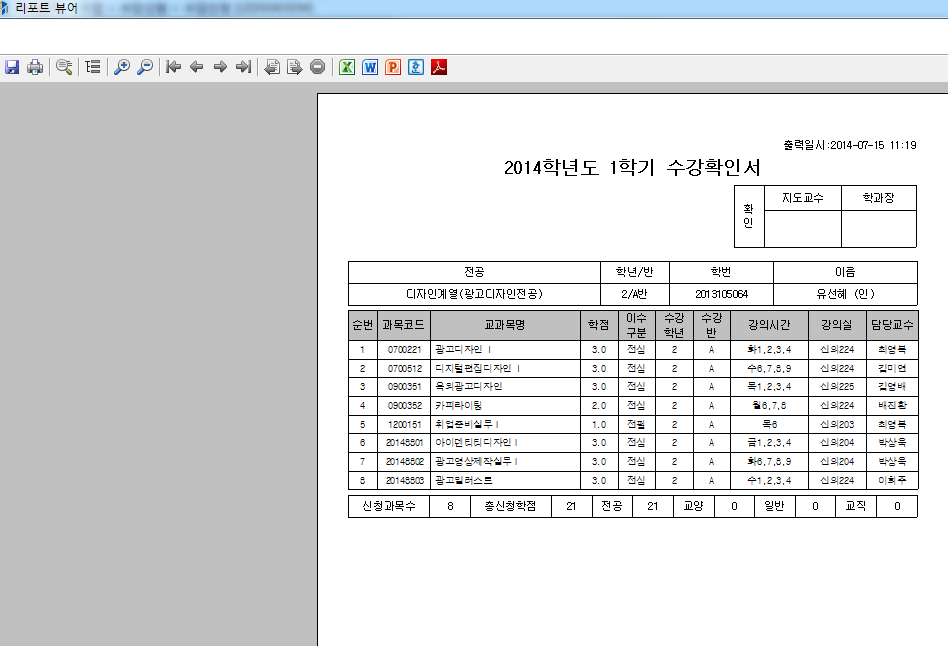 10
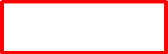 2017년도 1학기
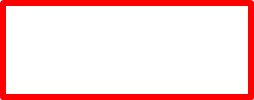 12
11
전공
학번
성명
4